Computer NetworksThe Network Layer
Adrian Sergiu DARABANT
Lecture 7
The Network Layer
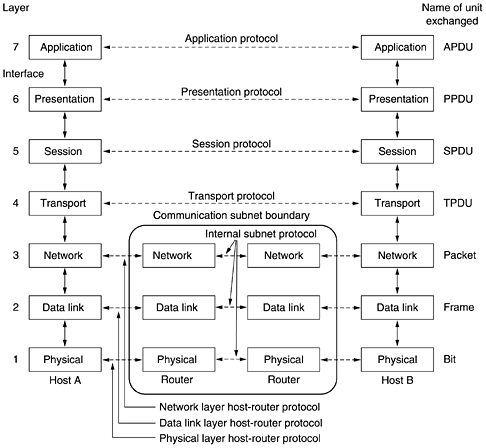 The Internet Protocol -IP
The Internet (IP) Protocol
IPv4 addressing
Moving a datagram from source to destination
Datagram format
IP fragmentation
ICMP: Internet Control Message Protocol

DHCP: Dynamic Host Configuration Protocol
NAT: Network Address Translation

Routing
ICMP protocol
error reporting
router “signaling”
IP protocol
addressing conventions
datagram format
packet handling conventions
Routing protocols
path selection
RIP, OSPF, BGP
forwarding
table
The Internet Network Layer
Transport layer: TCP, UDP
Network
layer
Link layer
physical layer
223.1.1.2
223.1.2.2
223.1.2.1
223.1.3.2
223.1.3.1
223.1.3.27
IP Addressing
223.1.1.1
IP address: 32-bit identifier for host, router interface 
interface: connection between host/router and physical link
router’s typically have multiple interfaces
host may have multiple interfaces
IP addresses associated with each interface
223.1.2.9
223.1.1.4
223.1.1.3
223.1.1.1 = 11011111 00000001 00000001 00000001
223
1
1
1
IP Addressing
223.1.1.2
223.1.1.1
IP address: 
network part (high order bits)
host part (low order bits) 
What’s a network ? (from IP address perspective)
device interfaces with same network part of IP address
can physically reach each other without intervening router=no crossroads
223.1.2.1
223.1.2.9
223.1.1.4
223.1.2.2
223.1.1.3
223.1.3.27
LAN
223.1.3.2
223.1.3.1
network consisting of 3 IP networks
(for IP addresses starting with 223, 
first 24 bits are network address)
IP Addressing
223.1.1.2
223.1.1.1
223.1.1.4
How to find the networks?
Detach each interface from router, host
create “islands of isolated networks
223.1.1.3
223.1.7.0
223.1.9.2
223.1.9.1
223.1.7.1
223.1.8.1
223.1.8.0
223.1.2.6
223.1.3.27
Interconnected 
system consisting
of six networks
223.1.2.1
223.1.2.2
223.1.3.1
223.1.3.2
multicast address
Experimental
1110
1111
network
host
110
network
10
host
IP Addresses – Class Full
given the notion of “network”, let’s re-examine IP addresses:
“class-full” addressing:
class
1.0.0.0 to
127.255.255.255
A
network
0
host
128.0.0.0 to
191.255.255.255
B
192.0.0.0 to
223.255.255.255
C
224.0.0.0 to
239.255.255.255
D
240.0.0.0 to
255.255.255.255
E
32 bits
IP Addressing: CIDR
Classful addressing: 
inefficient use of address space, address space exhaustion
e.g., class B net allocates enough addresses for 65K hosts, even if we only have 2K hosts in that network
CIDR: Classless InterDomain Routing
network portion of address of arbitrary length
address format: a.b.c.d/x, where x is # bits in network portion of address
host
part
network
part
11001000  00010111  00010000  00000000
200.23.16.0/23
IP Subnet
Basic concept:
A subset of a class A, B or C network.
IP addresses that do not use subnets consist of
A network portion, and 
A host portion.
Represents a static two-level hierarchical addressing model.
IP Subnet (cont)
IP subnets introduces a third level of hierarchy.
A network portion	
A subnet portion
A host portion
Allow more efficient (and structured)  utilization of the addresses.
Uses network masks.
usually handled together as network
but  with substructure
CIDR – Introduction
The size of the global routing tables  have grown very fast in recent years.
Caused routers to become saturated.
CIDR is a new concept to manage IP networks.
Classless Inter Domain Routing.
No concept of class A, B, C networks.
Reduces sizes of routing tables.
CIDR - Basic Idea
An IP address is represented by a prefix, which is the IP address of the network.

It is followed by a slash, followed by  a number M.
M: number of leftmost contiguous bits to be used for the network mask.
Example: 144.16.192.57 / 18
CIDR - Rules
The number of addresses in each block must be a power of 2.

The beginning address in each block must be divisible by the number of addresses in the block.
A block that contains 16 addresses cannot have beginning address as 193.226.40.36.
But the address 193.226.40.64 is possible !
IP/Netmask - examples
209.220.186.8
209.220.186.9
209.220.186.10
209.220.186.11
209.220.186.8/255.255.255.252=>
209.220.186.8/255.255.255.248=>
209.220.186.8
209.220.186.9
209.220.186.10
209.220.186.11
209.220.186.12
209.220.186.13
209.220.186.14
209.220.186.15
Invalid combination
209.220.186.8/255.255.255.240
Network masks
Network mask 255.0.0.0 is applied to  a class A network 10.0.0.0;
Mask = series of contiguous 1’s followed by a series of contiguous 0’s
11111111  00000000  00000000  00000000
NETWORK
HOST
Natural Masks
Provide a mechanism to split the IP address 10.0.0.20 into:
A network portion – 10;
A host portion – 0.0.20;

IP Address: 10.0.0.20 	00001010 00000000 00000000 00010100
Mask: 	255.0.0.0	11111111 00000000 00000000 00000000
				 Network		Host
Natural masks
Class A, B and C addresses
Have fixed division of network and host portions
Can be expressed as masks
Natural Masks
Class A: 255.0.0.0
Class B: 255.255.0.0
Class C: 255.255.255.0
Subnets out of masks
Masks are very flexible.
Using masks, networks can be divided into smaller subnets.
How?
By extending the network portion of the address into the host portion.
Advantage gained:
We can create a large number of subnets from one network.
Can have less number of hosts per network.
Network Address
Network Mask
255.255.255.0
IP Address
193.226.40.45
Network Address
193.226.40.0
AND
Network Mask
255.255.255.224
IP Address
193.226.40.45
Network Address
193.226.40.32
Network Address
?
AND
Subnetting
Basic concept
The same network can be configured with different masks.
Can have subnets of different sizes.
Allows better utilization of available addresses.
Example
Suppose we are assigned a Class C  network 193.226.40.0
To be divided into three subnets.
Corresponding to three departments.
With 110, 45 and 50 hosts respectively
D1
110
D2
45
D3
50
Example (cont) - Options
Network too small
Rules:
First IP address = Network Address
Last IP address = Broadcast Address
How does one get IP Addresses ?
Q: How does a network get the network part of IP addr?
A: it gets allocated from the portion of its provider ISP’s address space
ISP's block          11001000  00010111  00010000  00000000    200.23.16.0/20 

Organization 0    11001000  00010111  00010000  00000000    200.23.16.0/23 
Organization 1    11001000  00010111  00010010  00000000    200.23.18.0/23 
Organization 2    11001000  00010111  00010100  00000000    200.23.20.0/23 
   ...                                          …..                                   ….                ….
Organization 7    11001000  00010111  00011110  00000000    200.23.30.0/23
200.23.16.0/23
200.23.18.0/23
200.23.30.0/23
200.23.20.0/23
200.23.32.0/24
.
.
.
.
.
.
Supernetting
Organization 0
Organization 1
“Send me anything with addresses  beginning 
200.23.16.0/20”
Organization 2
ISP
Internet
Organization 7
Multiple Routing entries become a single one !
Organization 8
200.23.16.0/20
?
?
200.23.32.0/24
Two routes
Supernetting aggregates routes !
Reserved Addresses
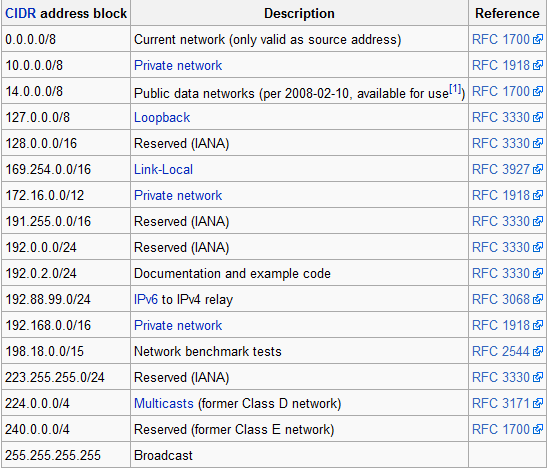 Private Addreses
Not routed in Internet
Why ?
Routing tables (static)
The route command – (Windows/Linux/other OS)
A
B
E
source
IP addr
misc
fields
dest
IP addr
data
223.1.1.1
223.1.2.1
223.1.1.2
223.1.2.9
223.1.1.4
223.1.2.2
223.1.1.3
223.1.3.27
223.1.3.2
223.1.3.1
Datagram: from source to destination
forwarding table in A
IP datagram:
datagram remains unchanged, as it travels source to destination
Addresses are fields of interest here
A
B
E
223.1.1.1
223.1.2.1
223.1.1.2
223.1.2.9
223.1.1.4
223.1.2.2
223.1.1.3
223.1.3.27
223.1.3.2
223.1.3.1
Datagram: from source to destination
forwarding table in A
misc
fields
data
223.1.1.1
223.1.1.3
Starting at A, send IP datagram addressed to B:
look up net. address of B in forwarding table
find B is on same net. as A
link layer will send datagram directly to B inside link-layer frame
B and A are directly connected
A
B
E
223.1.1.1
223.1.2.1
223.1.1.2
223.1.2.9
223.1.1.4
223.1.2.2
223.1.1.3
223.1.3.27
223.1.3.2
223.1.3.1
Datagram: from source to destination
forwarding table in A
misc
fields
data
223.1.1.1
223.1.2.2
Starting at A, dest. E:
look up network address of E in forwarding table
E on different network
A, E not directly attached
routing table: next hop router to E is 223.1.1.4 
link layer sends datagram to router 223.1.1.4 inside link-layer frame
datagram arrives at 223.1.1.4 
continued…..
A
B
E
223.1.1.1
223.1.2.1
223.1.1.2
223.1.2.9
223.1.1.4
223.1.2.2
223.1.1.3
223.1.3.27
223.1.3.2
223.1.3.1
Datagram: from source to destination
forwarding table in router
misc
fields
data
223.1.1.1
223.1.2.3
Arriving at 223.1.4, destined for 223.1.2.2
look up network address of E in router’s forwarding table
E on same network as router’s interface 223.1.2.9 
router, E directly attached
link layer sends datagram to 223.1.2.2 inside link-layer frame via interface 223.1.2.9 
datagram arrives at 223.1.2.2!!! (hooray!)
IP Datagram
IP protocol version
number
32 bits
total datagram
length (bytes)
header length
 (bytes)
type of
Service(8)
head.
Len(4)
Ver(4)
Length(16)
for
fragmentation/
reassembly
13 bit fragment
 offset(13)
“type” of data
Flgs(3)
16-bit identifier(16)
max number
remaining hops
(decremented at 
each router)
upper
 layer Prot(8)
time to
Live(8)
Header Internet
 checksum(16)
DF+MF
32 bit source IP address(32)
32 bit destination IP address(32)
upper layer protocol
to deliver payload to
E.g. timestamp,
record route
taken, specify
list of routers 
to visit.
Options (if any)
how much overhead?
20 bytes of IP
= 20 bytes + upper layer (TCP/UDP) + app layer overhead
data 
(variable length,
typically a TCP 
or UDP segment)
Fragmentation/Reassembly
network links have MTU (max.transfer size) - largest possible link-level frame.
different link types, different MTUs 
large IP datagram divided (“fragmented”) within net
one datagram becomes several datagrams
“reassembled” only at final destination
IP header bits used to identify, order related fragments
fragmentation: 
in: one large datagram
out: 3 smaller datagrams
reassembly
length
=4000
length
=1500
length
=1500
length
=1040
ID
=x
ID
=x
ID
=x
ID
=x
fragflag
=0
fragflag
=1
fragflag
=1
fragflag
=0
offset
=0
offset
=0
offset
=1480
offset
=2960
One large datagram becomes
several smaller datagrams
Fragmentation/Reassembly
Example
4000 byte datagram
MTU = 1500 bytes
NAT – Network Address Translation
rest of
Internet
local network
(e.g., home network)
10.0.0/24
10.0.0.1
10.0.0.4
10.0.0.2
138.76.29.7
10.0.0.3
Datagrams with source or 
destination in this network
have 10.0.0/24 address for 
source, destination (as usual)
All datagrams leaving local
network have same single source NAT IP address: 138.76.29.7,
different source port numbers
NAT – Network Address Translation
Motivation: local network uses just one IP address as far as outside word is concerned:
no need to be allocated range of addresses from ISP: - just one IP address is used for all devices
can change addresses of devices in local network without notifying outside world
can change ISP without changing addresses of devices in local network
devices inside local net not explicitly addressable, visible by outside world (a security plus).
1
4
2
3
S: 10.0.0.1, 3345
D: 128.119.40.186, 80
S: 138.76.29.7, 5001
D: 128.119.40.186, 80
1: host 10.0.0.1 
sends datagram to 
128.119.40.186, 80
S: 128.119.40.186, 80 
D: 10.0.0.1, 3345
S: 128.119.40.186, 80 
D: 138.76.29.7, 5001
NAT – Network Address Translation
NAT translation table
WAN side addr        LAN side addr
138.76.29.7, 5001   10.0.0.1, 3345
……                                         ……
10.0.0.1
10.0.0.4
10.0.0.2
138.76.29.7
10.0.0.3
4: NAT router
changes datagram
dest addr from
138.76.29.7, 5001 to 10.0.0.1, 3345
3: Reply arrives
 dest. address:
 138.76.29.7, 5001
NAT – Network Address Translation
16-bit port-number field: 
60,000 simultaneous connections with a single LAN-side address!
NAT is controversial:
routers should only process up to layer 3
violates end-to-end argument
NAT possibility must be taken into account by app designers, e.g., P2P applications
address shortage should instead be solved by IPv6
UDP
Checksum – for the entire datagram (header + data)
Length >=8 – entire datagram
ICMP
Used by hosts, routers, gateways to communication network-level information
error reporting: unreachable host, network, port, protocol
echo request/reply (used by ping)
Network-layer “above” IP:
ICMP msgs carried in IP datagrams
ICMP message: type, code plus first 8 bytes of IP datagram causing error
ICMP
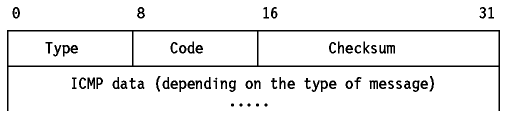 Type  Code  description
0        0         echo reply (ping)
3        0         dest. network unreachable
3        1         dest host unreachable
3        2         dest protocol unreachable
3        3         dest port unreachable
3        6         dest network unknown
3        7         dest host unknown
Type  Code  description
4        0         source quench (congestion
                     control - not used)
8        0         echo request (ping)
9        0         route advertisement
10      0         router discovery
11      0         TTL expired
12      0         bad IP header
TCP Datagrams
Sequence No – ACK No